Звуки ф, ф*
Подготовила 
Учитель начальных классов
Кочетова Елена Юрьевна
Г. Воронеж
МБОУ СОШ №87
Преодолей слоговые вершины
Повтори слова с звуком [ф*]
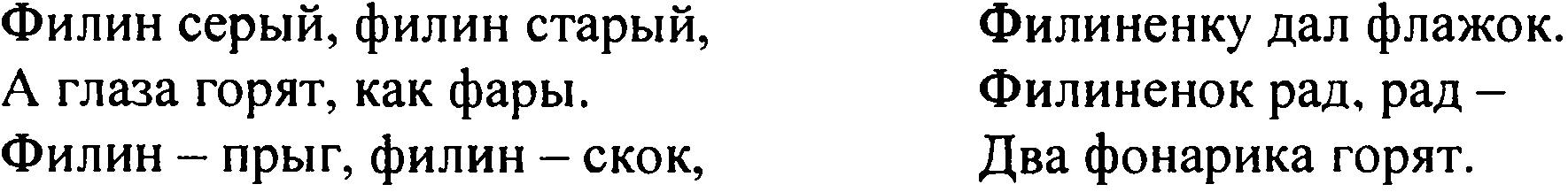 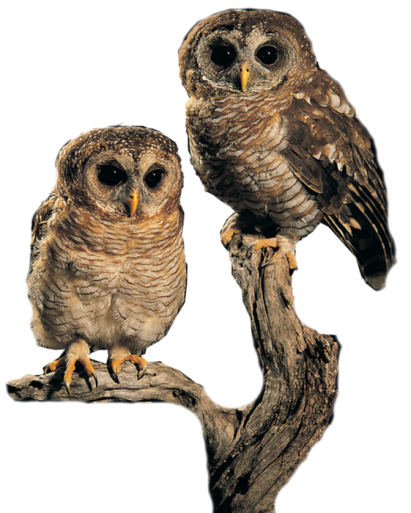 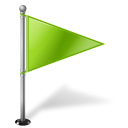 Найди пару
к
ф
в
г
з
д
с
т
«Филин»
Сон Фомы
Итог урока:
Что нового узнали?
Что понравилось?
Что было непросто?
Домашнее задание:
Разбор: «фасоль, Федор»
Читать «Сон Фомы»